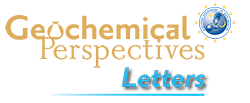 Ohira et al.
Ultrahigh pressure structural changes in a 60 mol. % Al2O3–40 mol. % SiO2 glass
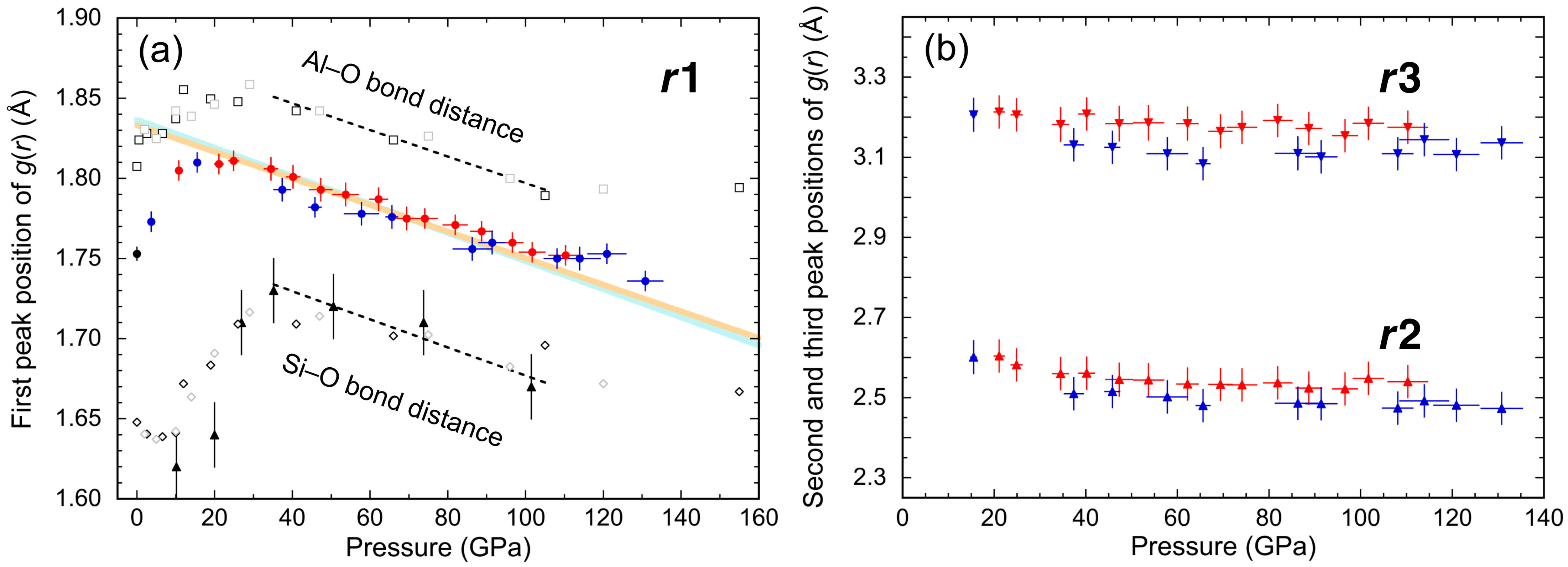 Figure 2 The first (r1), second (r2), and third (r3) peak positions of g(r) of the A40S glass. (a) Red, blue, and black circles indicate the r1 determined in the high pressure experiments 1 and 2, and at ambient pressure, respectively. Triangles indicate the Si–O bond distance in SiO2 glass (Sato and Funamori, 2010). Open diamonds and squares indicate the Si–O and Al–O bond distance in CaAl2Si2O8 glass, respectively, simulated with 416 (black) and 208 (gray) atom simulation cells (Ghosh and Karki, 2018). The black dash lines are obtained from fitting for …
© 2019 The Authors
Published by the European Association of Geochemistry
under Creative Commons License CC BY-NC-ND.
Ohira et al. (2019) Geochem. Persp. Let. 10, 41-45 | doi: 10.7185/geochemlet.1913